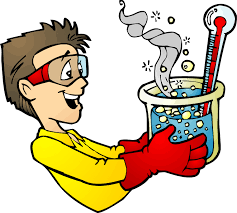 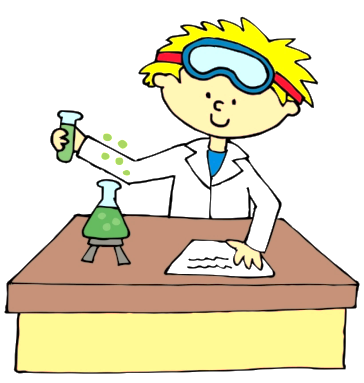 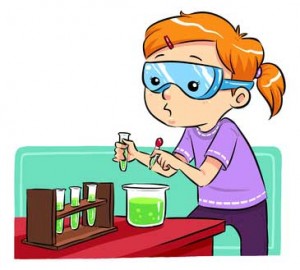 TEHNIŠKI DAN
TOPLOTA IN TEMPERATURA
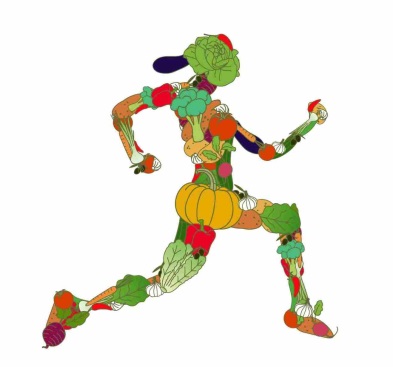 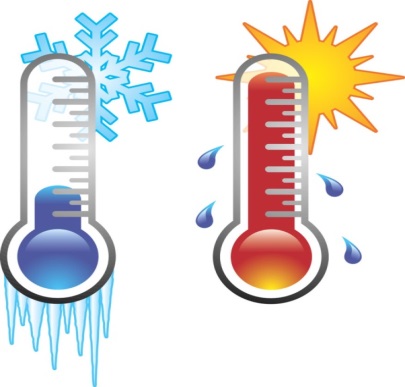 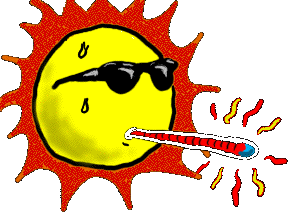 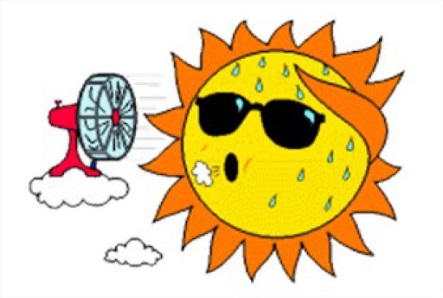 Uvodna navodila
Danes bo tehniški dan potekal nekoliko drugače.
Za delo boš potreboval:
zvezek, 
pisala, 
potrebščine za izvajanje poskusov, 
predvsem pa veliko dobre volje in vedoželjnosti.

PREDNO ZAČNEMO S TEHNIŠKIM DNEVOM, SI PREBERIMO NEKAJ OSNOVNIH INFORMACIJ.
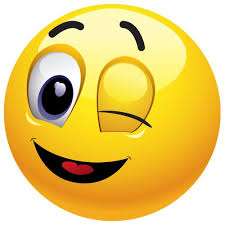 KAJ MORAŠ NAJPREJ VEDETI?Vedeti moraš, kaj je toplota in kaj je temperatura.
TOPLOTA JE ENERGIJA.
ČE NEKA SNOV PREJME TOPLOTO, SE SEGREJE.
TOPLOTA  VPLIVA NA LASTNOSTI SNOVI.

NPR.
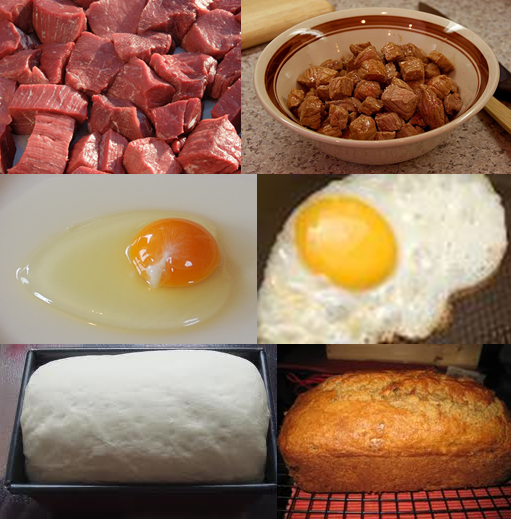 Trdne snovi, ki se zaradi dovajanja toplote spremenijo v tekočino, se stalijo. 
Z ohlajanjem postanejo nazaj trdne. To lastnost nekaterih snovi ljudje že dolgo izkoriščamo.
Npr.

V Železnikih na Gorenjskem so okoli leta 1860 sezidali plavž, v katerem so talili železovo rudo z bližnje Jelovice.
Tekoče železo se imenuje TALINA ŽELEZA.
Tekoče železo vlivajo v modele, 
   ko se ohladi, se zoper strdi in 
   ima obliko modela.
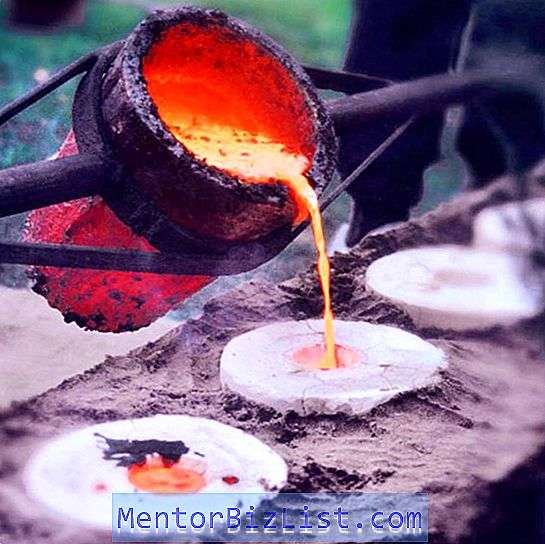 Večina snovi se pri segrevanju razteza in zavzamejo večjo prostornino.
Tako se razteza tudi zrak.
Če zrak segrevamo, zavzema več prostora. 
Spomni se na žogo, ki si jo pozabil na soncu več dni.
Kaj se je z njo zgodilo? Zakaj?
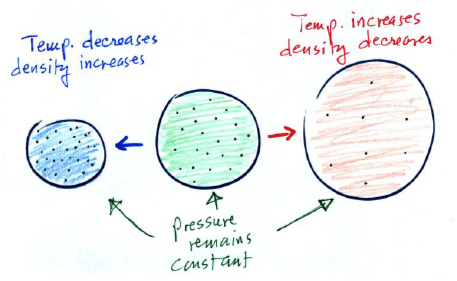 ŽOGA NA SONCU – zrak v njen se razteza, zavzema vedno večjo prostornino, žoga lahko poči
ŽOGA
KAJ PA JE TEMPERATURA?
Če želimo vedeti, koliko je nekaj toplo ali hladno, moramo izmeriti temperaturo tega telesa.
To naredimo s termometrom.




Ko si bolan, si izmeriš temperaturo telesa – pove ti, koliko se je tvoje telo segrelo.
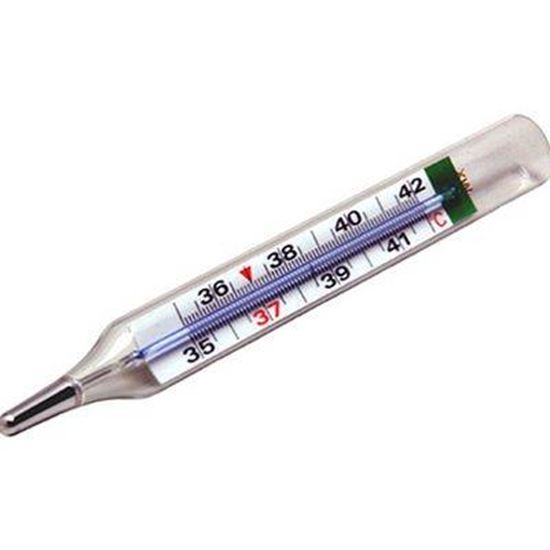 Temperatura je torej lastnost nekega telesa. Merimo jo v stopinjah celzija (° C) s termometrom.
Toplota pa je energija.
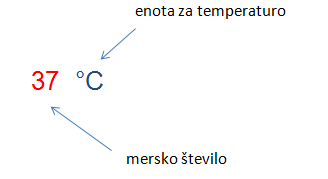 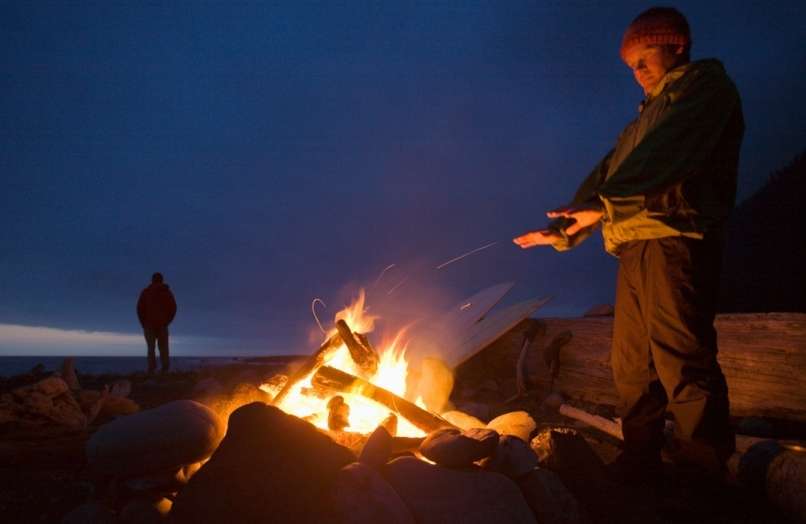 Temperaturo ognja lahko določimo tudi po barvi.
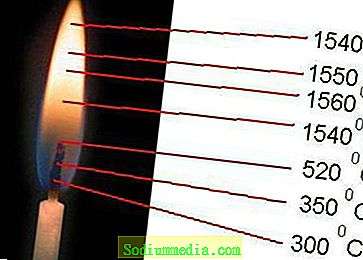 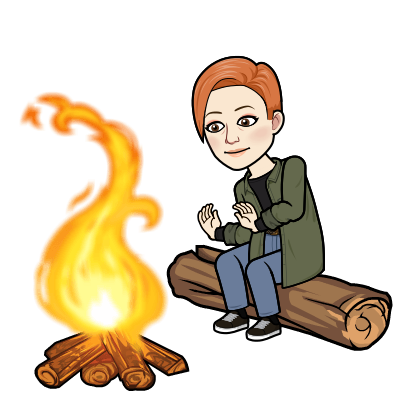 OGLEJ SI FILMČEK:
https://www.youtube.com/watch?v=LoBqSVnmjsA
Danes boš opravil več dejavnosti, ki bodo razporejene po naslednjem urniku:
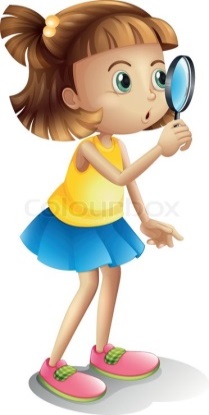 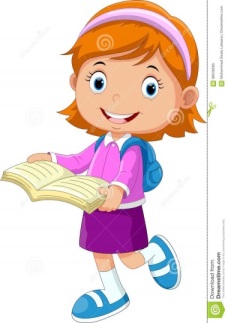 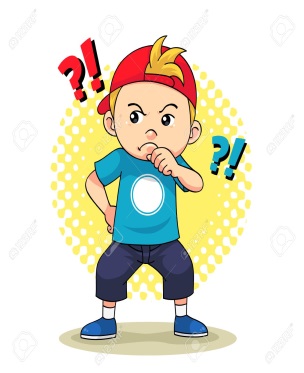 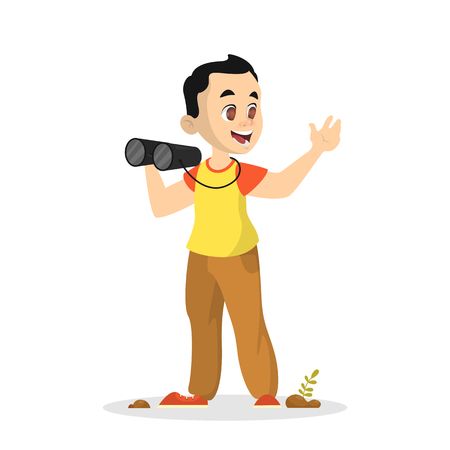 PRIPRAVI ZDRAV ZAJTRK ZA DRUŽINSKE ČLANE
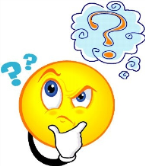 Spomni se na učno snov, ki smo jo obravnavali
 na začetku šolskega leta. 

        Pripravi zdrav zajtrk za družinske člane. 
  Pazi, da ne pripraviš preveč hrane in da 
  bo zajtrk uravnotežen.

Spomni se tudi na slovenski tradicionalni 
  zajtrk.
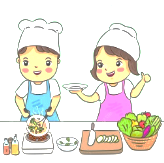 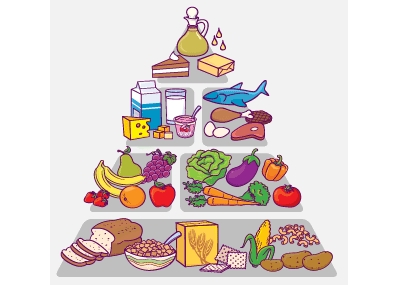 PRIPRAVI ZDRAV ZAJTRK ZA DRUŽINSKE ČLANE
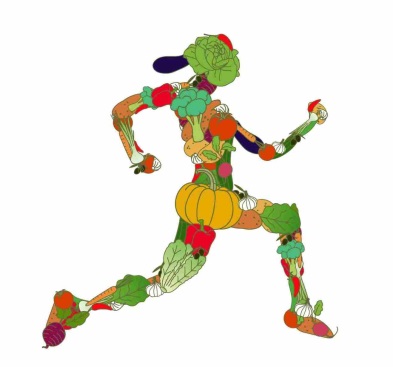 Obstaja več vrst energije
       Oglej si sliko.
S hrano, ki jo pojemo, DOBIMO ENERGIJO.
Spoznali smo že, da je TOPLOTA ENERGIJA.
_________________________________________________________________
Ali obstaja povezava?
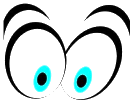 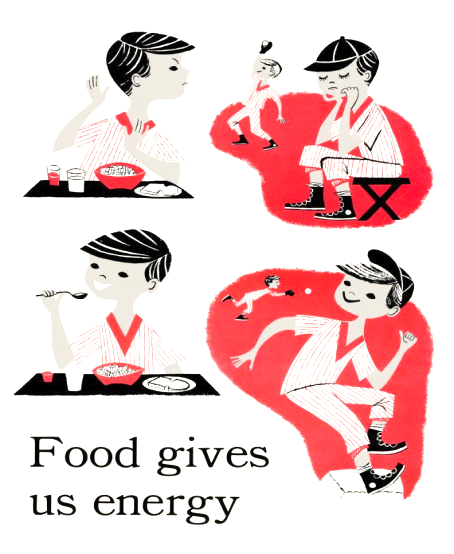 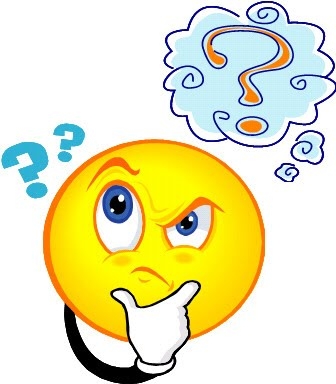 PRIPRAVI ZVEZEK.
Preglednico, ki je na naslednji strani, preriši v zvezek (naslov: Toplota in temperatura) ter jo skrbno in čitljivo izpolni.
Za risanje uporabi ravnilo.
Preglednica naj bo čez celo stran.
POMNI: Rišemo s svinčnikom, pišemo s peresom.
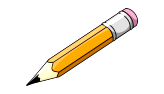 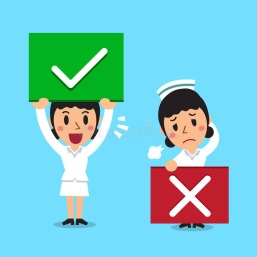 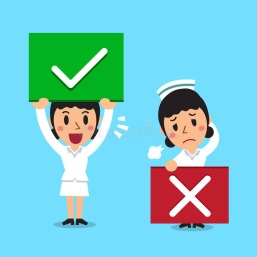 DRŽI / NE DRŽI
Preberi trditve in si označi tvoja predvidevanja. Ali se strinjaš s trditvami? Označi DA ali NE. Po koncu tehniškega dneva, preveri pravilnost svojih napovedi. Če si pravilno predvideval, si daj kljukico.
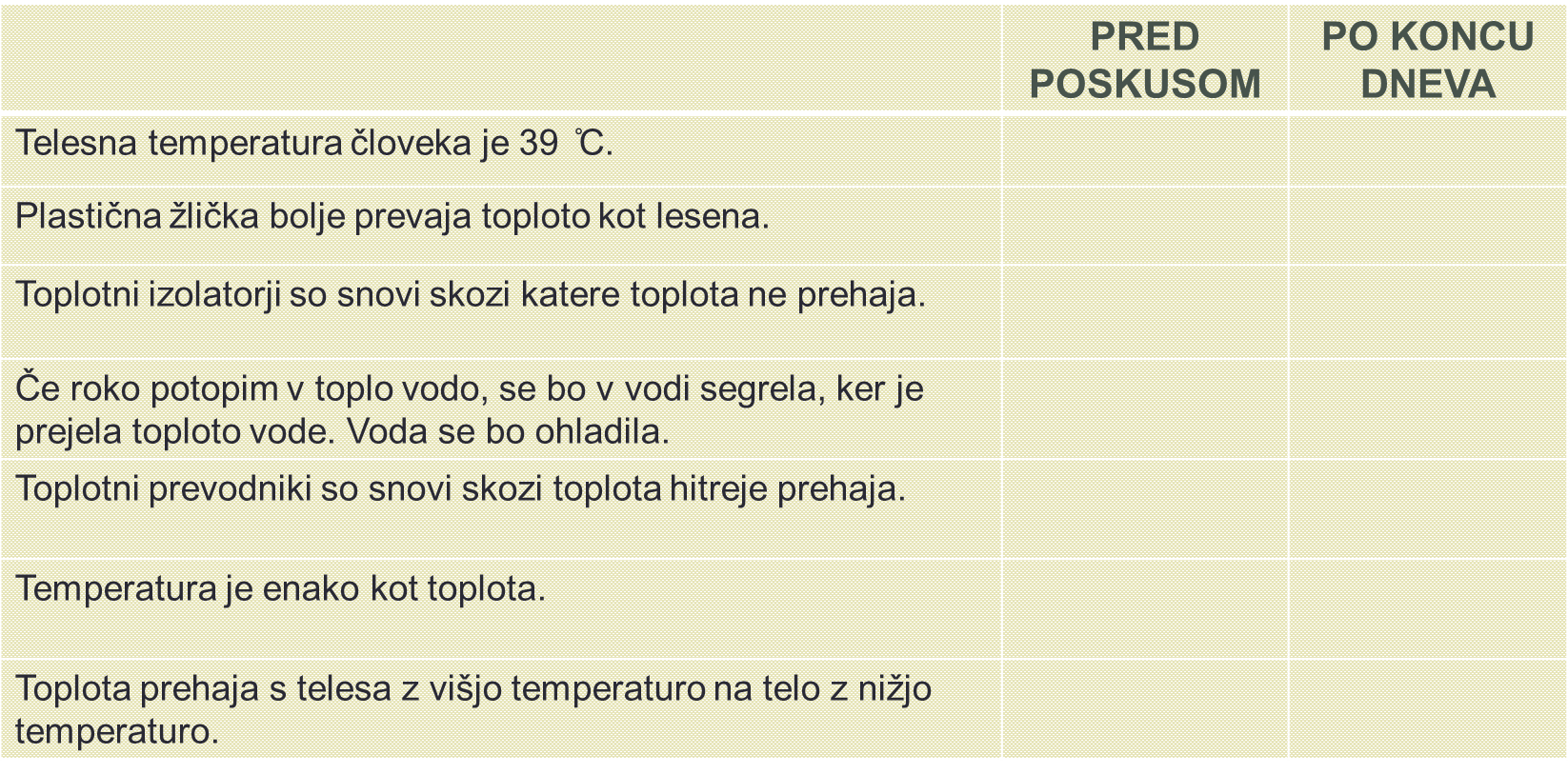 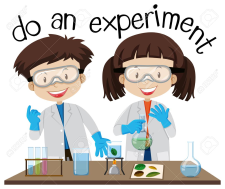 Poglej si navodila.

V nadaljevanju boš izvedel 3 poskuse.

Na naslednji strani imaš prikazano, kako se izvaja poskuse. Potrebnih je 9 korakov: nekaj naredimo pred poskusom, nekaj ob poskusu, nekaj po poskusu.
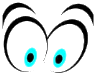 V prilogi na spletni strani imate DL z vprašanji, lahko si ga natisnete in prilepite v zvezek, za vsak poskus posebej. 
Lahko pa si vprašanja le enkrat prepišete, potem pa za vsak poskus pišete le odgovore.
Odgovore za vsak poskus pišete v zvezek, obvezno po točkah.
Za vsak poskus imaš 9 točk/9vprašanj. 
Tri odgovore narediš pred poskusom, 3 ob poskusu, 3 po poskusu.


POVZETEK NAVODIL: za vsak poskus, ki ga izvedete, morate torej v zvezek zapisati naslov poskusa in odgovore na 9 vprašanj.
PREHAJANJE TOPLOTE
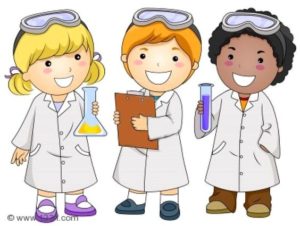 Izpolni pred izvedbo poskusa.
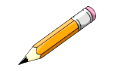 Izpolni ob ali pred izvedbo poskusa.
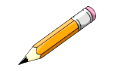 Izpolni po izvedbi poskusa.
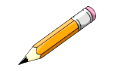 1. poskus: RAZLIKOVANJE MED TEMPERATURO IN TOPLOTO
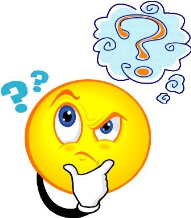 Ali lahko s pomočjo čutil določimo  temperaturo?

              Pa poskusiva.
              Pripomočki: 3 lončki,                ,  voda            in
 Potek: V tri kozarčke nalij vodo:
   1.         hladna voda, 
   2.         topla voda,
   3.         pol hladne in pol tople vode.
Kazalec leve roke pomoči v hladno vodo, istočasno pa kazalec desne roke pomoči v toplo vodo. V vodi ju drži približno 30 s, nato oba kazalca pomoči v lonček napolnjen s pol hladne in pol tople vode. 
Kaj občutiš?
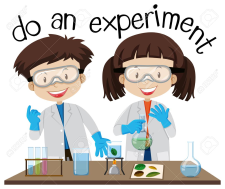 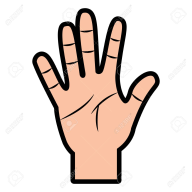 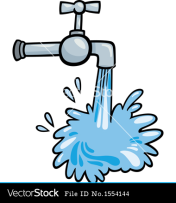 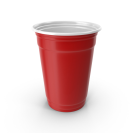 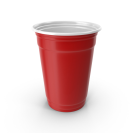 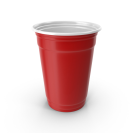 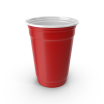 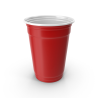 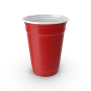 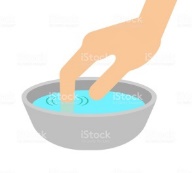 RAZLIKOVANJE MED TEMPERATURO IN TOPLOTO
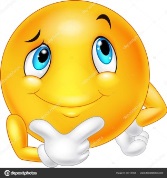 Kaj si ugotovil?
Najbrž podobno kot jaz. V zadnjem lončku niste mogli določiti ali je voda hladna ali topla.
Ugotovitve: Ugotovil sem, da naša čutila za toplo in hladno niso vedno zanesljiva in da z njimi ne moremo natančno izmeriti temperature. Za to bi potrebovali termometer.





            Zapiši celoten poskus v zvezek (s pomočjo vprašanj). 
            Če želiš lahko poskus tudi ilustriraš.
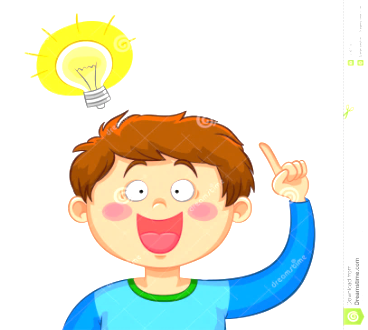 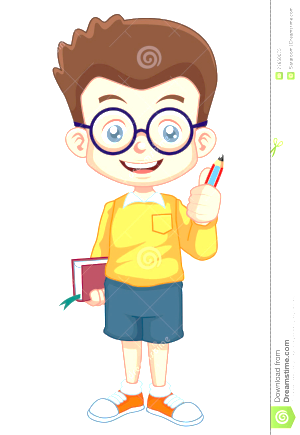 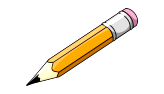 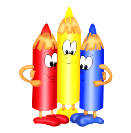 GIBALNA DEJAVNOST
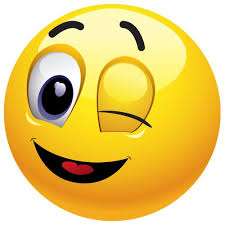 Za igro potrebuješ kocko in malo dobre volje.
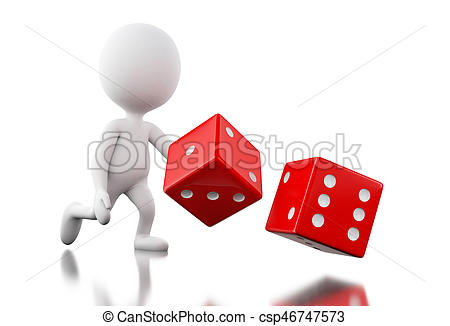 2. poskus: Prevajanje toplote
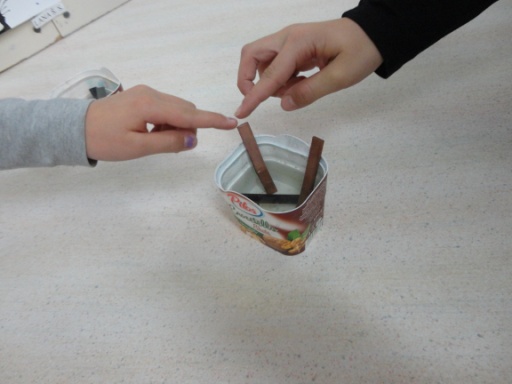 POTREBUJEŠ:
posodo ali kozarček
nekaj steklenega
nekaj kovinskega
nekaj lesenega
malo stiropora
gumo
Zapis v zvezek:
 - naslov dejavnosti
 - pripomočki
 - potek dela
 - risba
 - ugotovitve
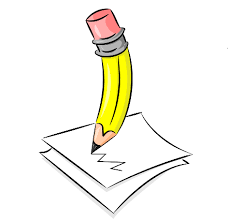 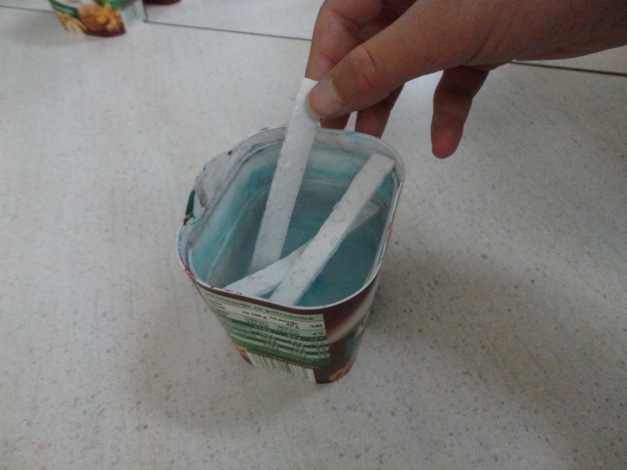 NAVODILO:
V posodo ali kozarček nalij vročo vodo (starši naj bodo poleg). Postopoma polagaj različne materiale v posodo. Čez 1 minuto previdno potipaj del, ki gleda iz vode. Kaj ugotoviš?
3. poskus: Prevajanje toplote
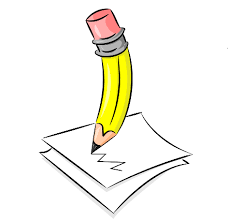 Zapis v zvezek:
 - naslov dejavnosti
 - pripomočki
 - potek dela
 - risba
 - ugotovitve
POTREBUJEŠ:
posodo
leseno, plastično, kovinsko žlico
3 koščke masla/ledu
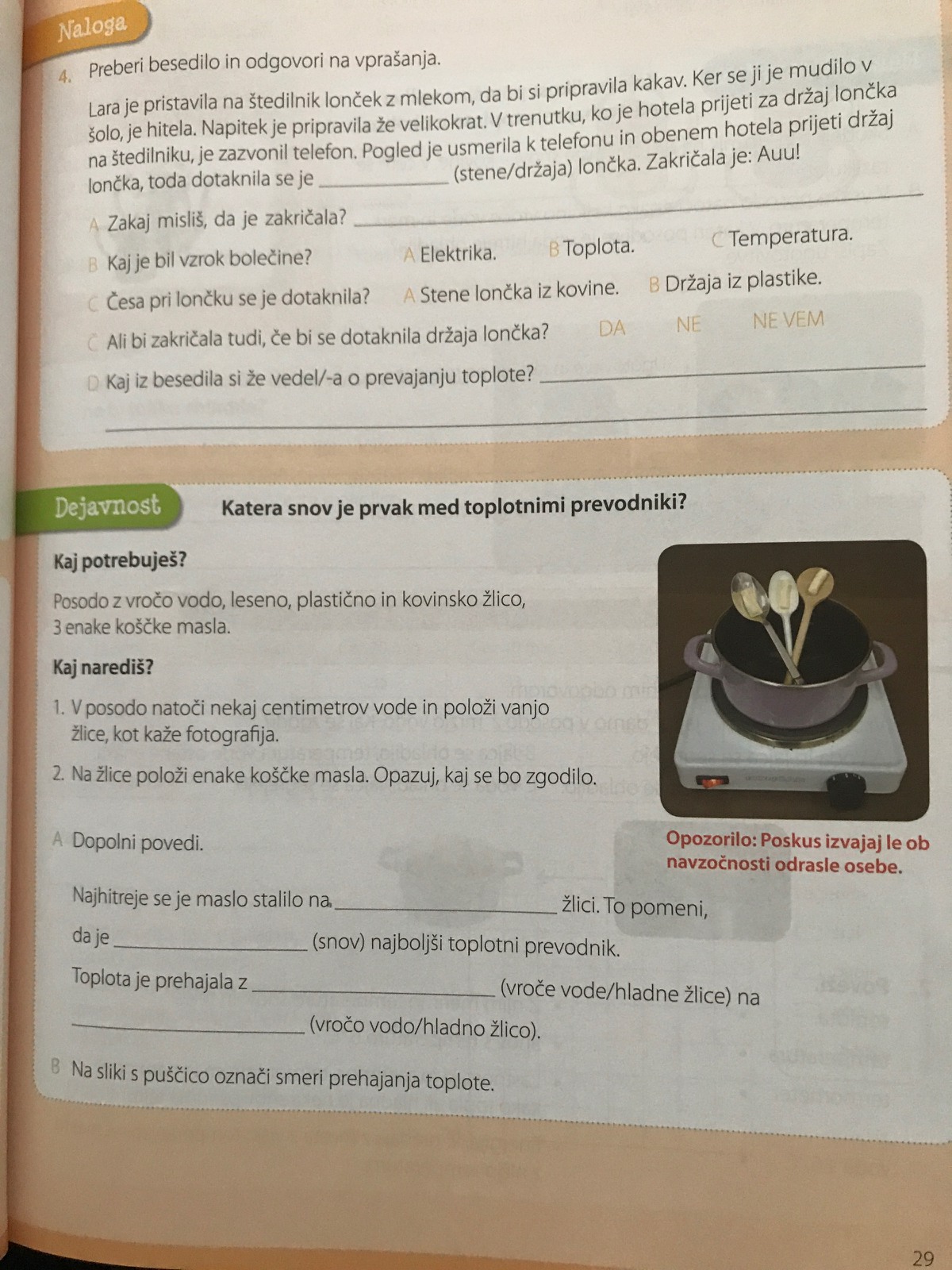 NAVODILO:
V posodo natoči nekaj centimetrov vroče vode in vanjo položi vse žlice, tako da je ročaj potopljen. Na žlice položi enake koščke masla ali ledu. Kaj ugotoviš? Kaj to pomeni? Kaj lahko sklepaš?
PREVAJANJE TOPLOTE- UGOTOVITVE
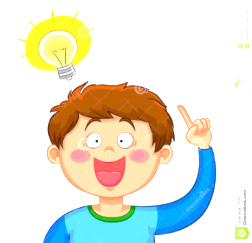 Najhitreje se je maslo stalilo na železni žlici, pomeni, da je najboljši toplotni prevodnik. Najpočasneje se je maslo stalilo na leseni žlici, torej je slab prevodnik, a dober izolator.
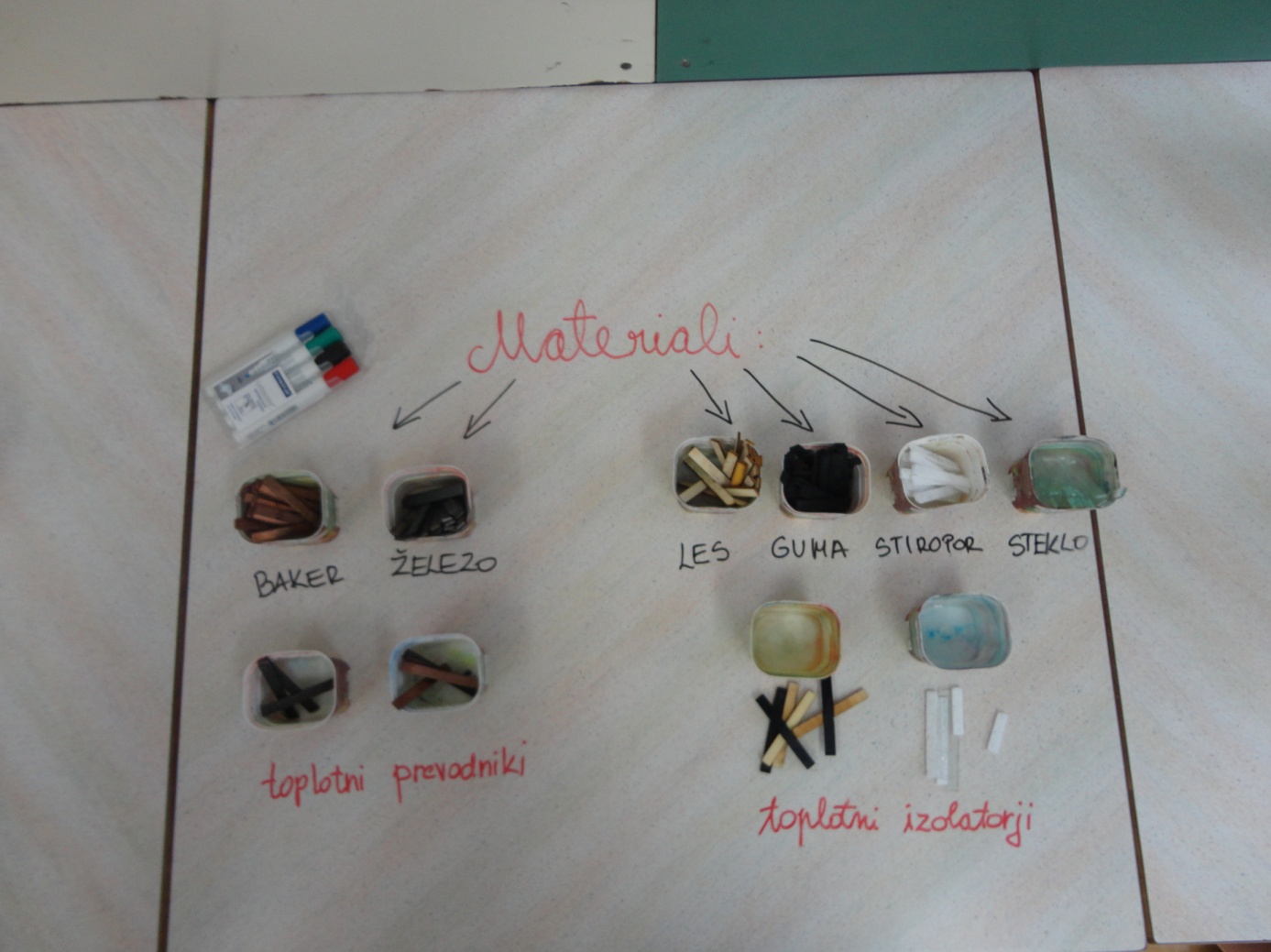 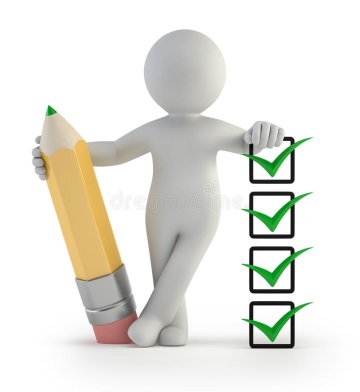 ZAKLJUČEK
PREVERI TRDITVE
Skoči nazaj na preglednico s trditvami in poglej, če si prav napovedal.

REŠITVE
Če si pravilno izvedel dejavnosti in odgovoril na trditve, boš izvedel, ko bomo imeli naslednjič NIT.
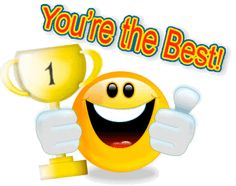 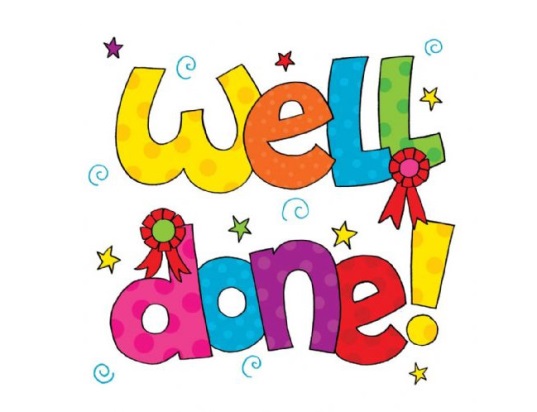 POSTAL SI RAZISKOVALEC
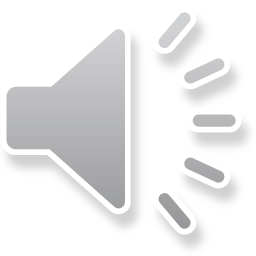 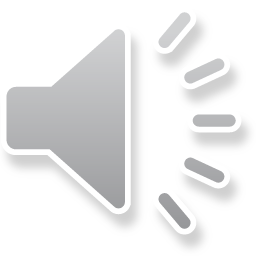